Major developments in Rh-catalyzed asymmetric 1,4-addition of boron species to enone
Group Seminar
By Raphaël Beltran
Conjugated Addition Reactionsextensively studied using transition metals
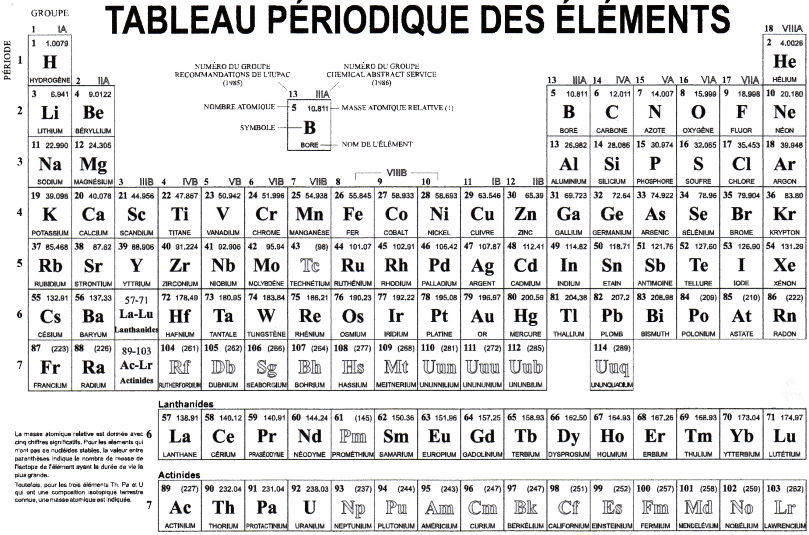 2
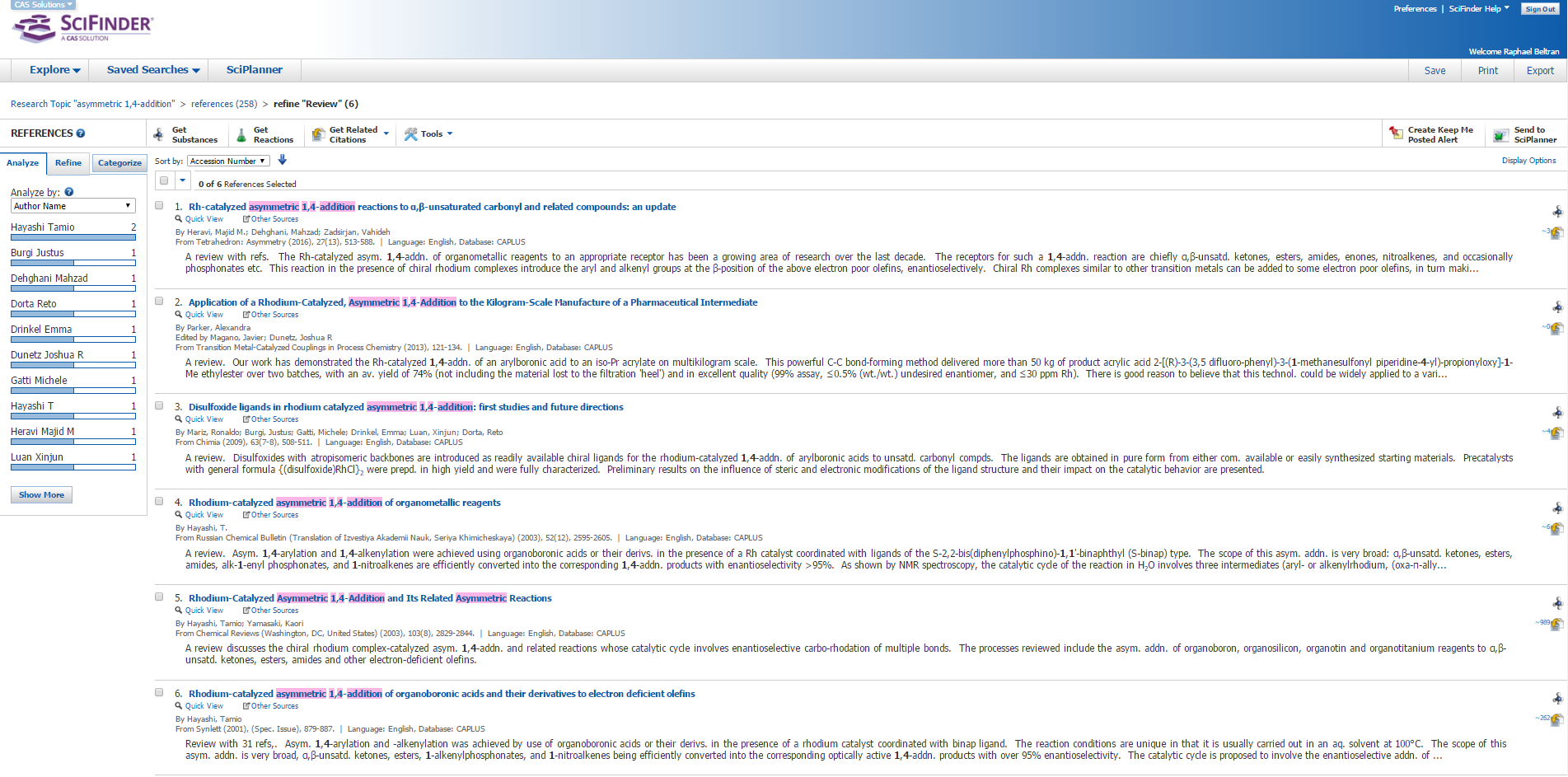 3
Table of contents
Introduction

First non-asymmetric & asymmetric 1,4 addition

Mechanistic studies

Evolution of chiral ligands 

Application in total synthesis 

Conclusion
4
Origins of conjugated addition
First example of carbon nucleophile adding to an electron-deficient double bond





 Michael systematically investigated the reaction of stabilized anions with α,β-unsaturated systems
5
Origins of conjugated addition
First conjugated addition to enone








Beginning of a vast number of studies with organometallic reagents.
6
First enantioselective 1,4-addition using Rh
α-cyano carboxylate with vinyl ketone or acrolein








TRAP ligand designed by the same group. Both planar chiralities & stereogenic centers.
7
First 1,4 addition of boronic acid
1,4-addition of aryl-boronic acids to α,β- unsaturated ketones using a phosphine-rhodium complex as a catalyst system. Sakai, M.; Hayashi, H.; Miyaura, N. Organometallics 1997, 16, 4229.
8
First 1,4 addition of boronic acid
1,4-addition of aryl-boronic acids to α,β- unsaturated ketones using a phosphine-rhodium complex as a catalyst system. Sakai, M.; Hayashi, H.; Miyaura, N. Organometallics 1997, 16, 4229.










 Suggesting that the reaction is accelerated upon the increase of the P-Rh-P angles: dppb>dppp>dppe
9
First 1,4 addition of boronic acid
1,4-addition of aryl-boronic acids to α,β- unsaturated ketones using a phosphine-rhodium complex as a catalyst system. Sakai, M.; Hayashi, H.; Miyaura, N. Organometallics 1997, 16, 4229.










Suggesting that the reaction is accelerated upon the increase of the P-Rh-P angles: dppb>dppp>dppe
Electron-withdrawing & -donating groups: No difference.
10
First asymmetric 1,4-addition of boronic acid
What about the catalytic species?
11
First asymmetric 1,4-addition of boronic acid
Generation of Rh(acac)[(S)-binap]

 High reaction temperature (100 °C). Less than 60 °C < 3% yield. 

 Mixture of dioxane and water in a ratio of 10 to 1.
Takaya, Y.; Ogasawara, M.; Hayashi, T.; Sakai, M.; Miyaura, N. J. Am. Chem. Soc. 1998, 120, 5579.
12
First asymmetric 1,4-addition of boronic acid
Generation of Rh(acac)[(S)-binap]

 High reaction temperature (100 °C). Less than 60 °C < 3% yield. 

 Mixture of dioxane and water in a ratio of 10 to 1.
Takaya, Y.; Ogasawara, M.; Hayashi, T.; Sakai, M.; Miyaura, N. J. Am. Chem. Soc. 1998, 120, 5579.
13
Mechanistic studies
T. Hayashi, J. Am. Chem. Soc., 2002, 124, 5052
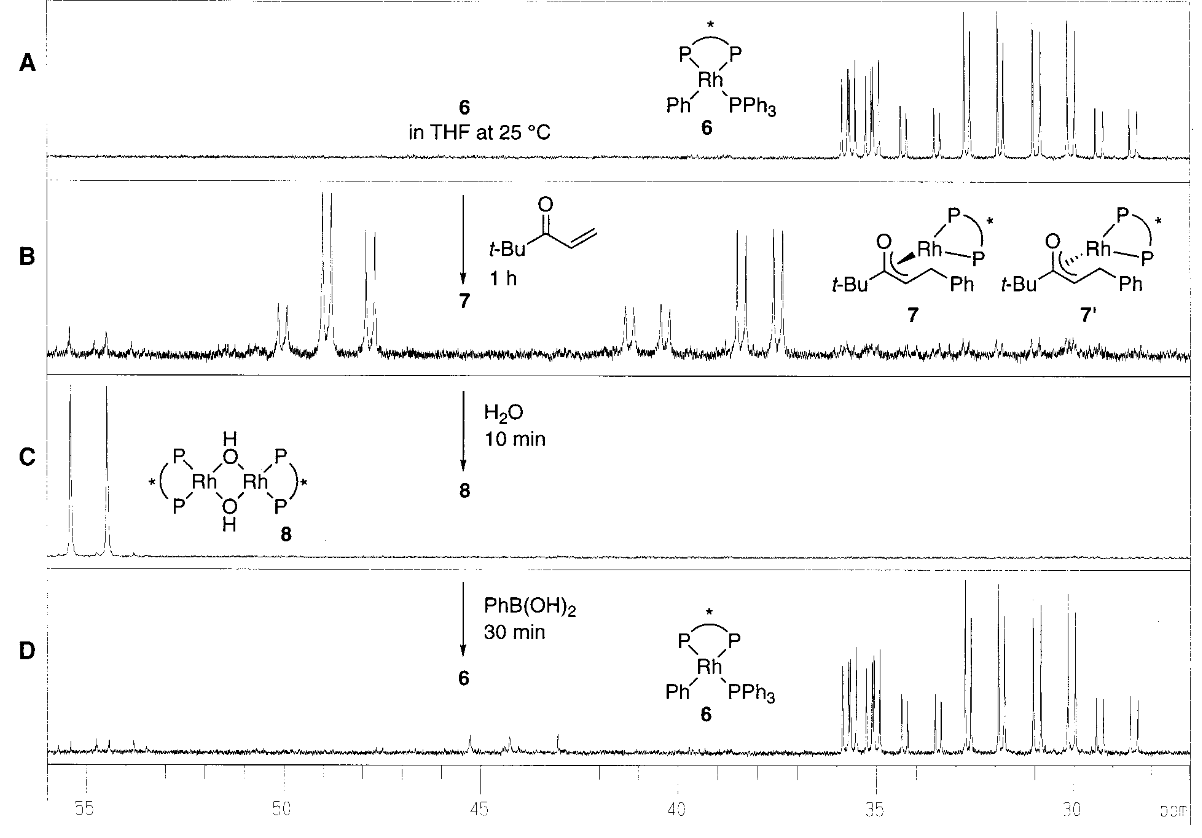 Three ddd, characteristic of square-planar Rh complex with 3 unequivalent phosphorus atoms
Two new species in a ratio 2/1. One singlet at -4.5 ppm assignable to PPh3.
This isomers assigned to two diastereomeric oxa-π-allylrhodium complexes
Immediate generation of a new rhodium species assigned to be hydroxorhodium. Nb, the singlet for free PPh3 stay at the same high field
Transmetalation of a phenyl group from boron to rhodium species 8. Quite fast at 25 °C
PPh3 which was free in step B & C came back to the rhodium at the transmetalation
14
Mechanistic studies
T. Hayashi, J. Am. Chem. Soc., 2002, 124, 5052
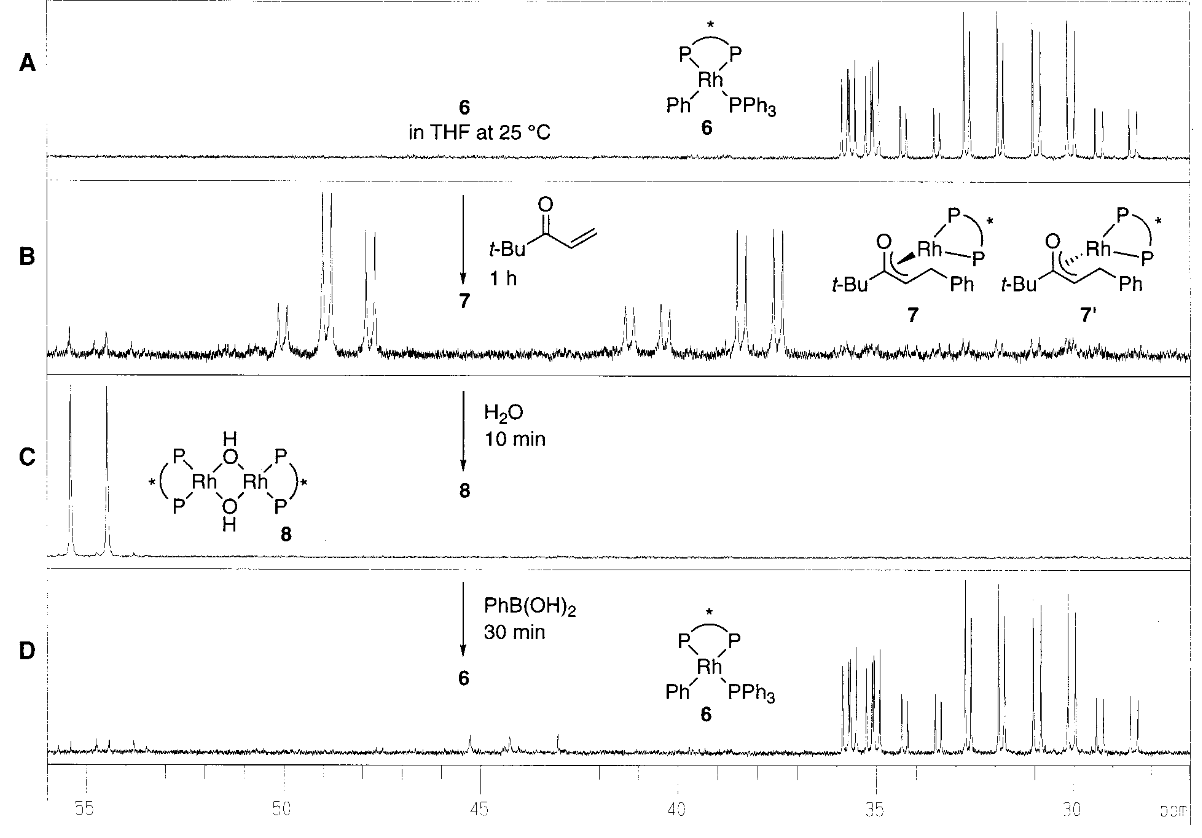 Three ddd, characteristic of square-planar Rh complex with 3 unequivalent phosphorus atoms
Two new species diastereomeric oxa-π-allylrhodium complexes
Immediate generation of a new rhodium species: hydroxorhodium.
Transmetalation of a phenyl group to rhodium specie. 
Done at 25 °C
15
Mechanistic studies
T. Hayashi, J. Am. Chem. Soc., 2002, 124, 5052
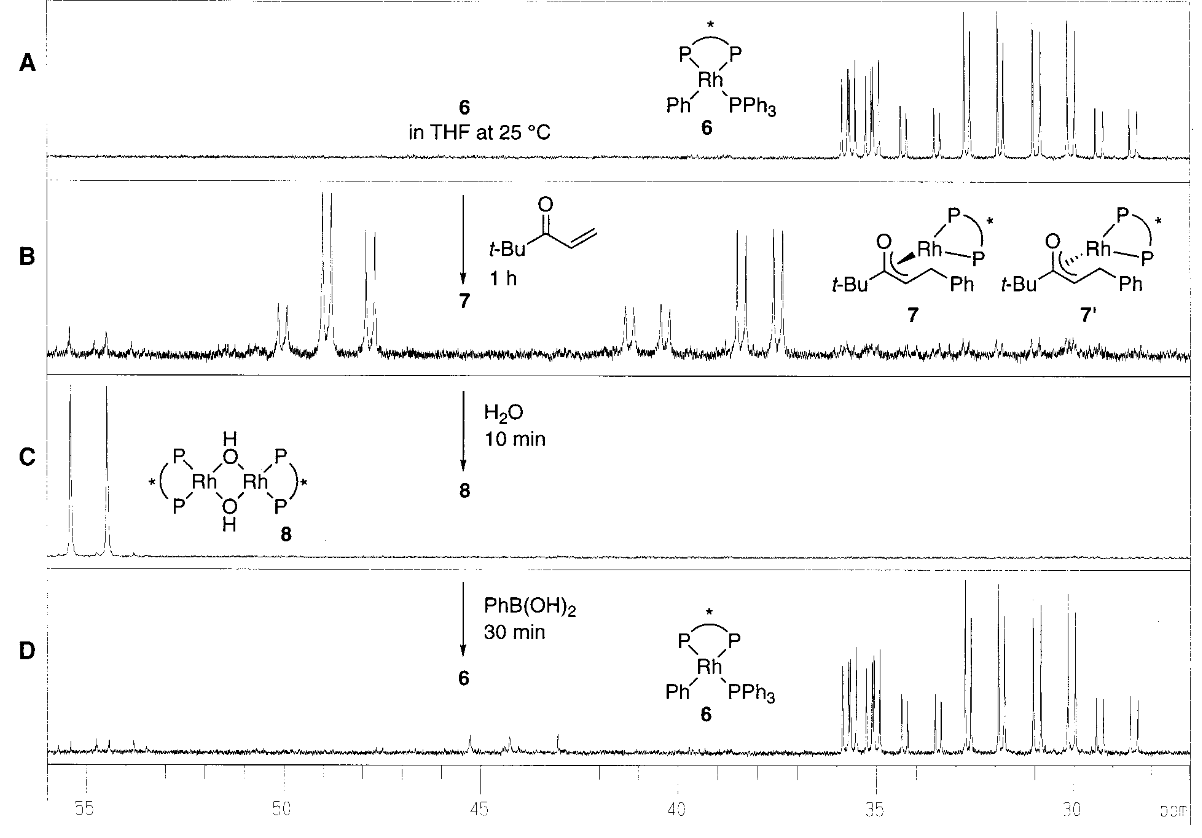 16
Mechanistic studies
T. Hayashi, J. Am. Chem. Soc., 2002, 124, 5052
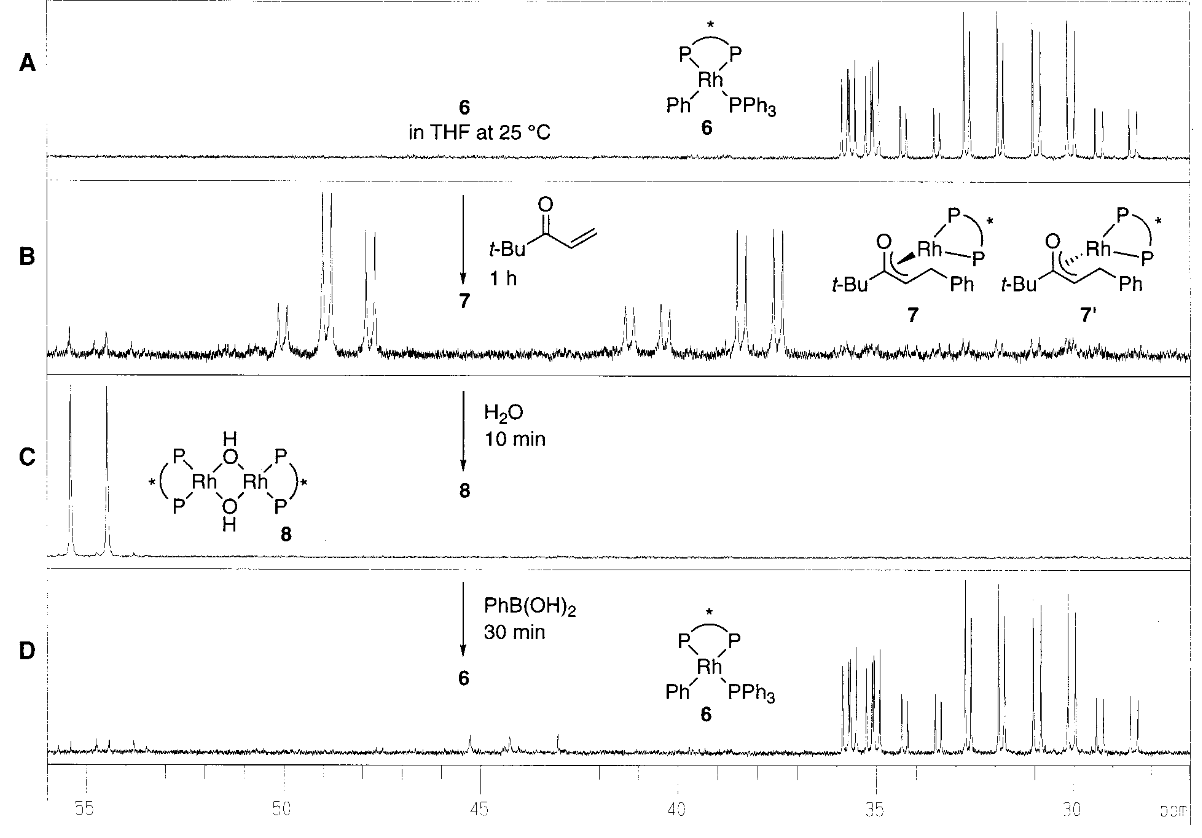 17
Mechanistic studies
M. Lautens, Chem. Rev., 2003, 103, 169
18
Evolution of Chiral Ligands
19
Bisphosphine ligands
Based on chiral BINOL, play with atropisomeric (such as BINAP) to get high ee in 1,4-addition reactions
20
Bisphosphine ligands
21
Bisphosphine ligands
22
Monodentate ligands
New class of ligands? Why?
23
Chiral diene ligands
Importance of dienes as ligands.
24
Chiral diene ligands
Second major class of metal complex for asymmetric conjugated addition.
25
Chiral diene ligands
Range of chiral diene ligands
26
Table of contents
Introduction

First non-asymmetric & asymmetric 1,4 addition

Mechanistic studies

Evolution of chiral ligands 

Application in total synthesis 

Conclusion
27
Application in total synthesis
Enantioselective approach
28
Application in total synthesis
Enantioselective approach of (R)-Tolterodine
29
Application in total synthesis
Enantioselective approach for important intermediate in alkaloids
30
Conclusion
Developments 
Racemic, first asymmetric, pre-catalyst/active species, mechanism, evolution of ligands.
 Many advantages to create a new carbon-carbon bond with this reaction
Very high enantioselectivity
Very good yield
Carried out in aqueous solvent
Variety of sp2 carbon group (aryl and alkenyl group) can be introduced




Various type of olefins ( ketone, esters, amide etc.)
31
Thank you!
Questions?
Model with phosphine ligands
Diene: steric difference, space discrimination around the central metal.
Phosphine: Conformation differentiation.
34
Chiral diene ligands
Chirality is controlled by the size of the substituents attached to the double bond.
T. Hayashi, J. Am. Chem. Soc., 2003, 125, 11508
35
Boron
36
Chiral diene
37
Phosphoramidites
38
Application in total synthesis
Enantioselective approach for the synthesis of (-)-indatraline
39
Application in domino process
Enantioselective approach for synthesis of dihydroquinolinones
40
Application in total synthesis
Enantioselective approach for the synthesis of (-)-ecklonialactone A
41
Application in total synthesis
Diastereoselective approach with the 1st total synthesis of (−)-Isoschizogamine
42